Técnica: Seis sombreros para pensar
Propósito: Analizar y evaluar situaciones, problemas, ideas o soluciones desde distintas perspectivas.
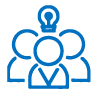 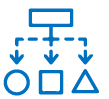 Participantes
Metodología
3 a 5 personas

Se recomienda asignar a una persona que modere la sesión asegurando el correcto uso de la técnica.
Antes de iniciar la sesión: 
Recopilar las ideas a analizar (o bien puede aplicarse al final de una sesión donde se hayan generado ideas).
Definir la forma de aplicar la técnica
TODO EL GRUPO ES EL MISMO TIPO DE SOMBRERO EN CADA RONDA. Hacer rondas donde las ideas se analizan entre todo el grupo bajo el mismo tipo de sombrero.  Cada idea es estudiada con cada perspectiva y se van tomando decisiones al haber analizado desde todos los sombreros. Por ejemplo:  6 minutos para cada sombrero.
CADA PERSONA USA UN SOMBRERO. Si la cantidad de participantes lo permite, se reparten los sombreros, cada persona asume el “ROL” y emite argumentos y comentarios basado en ese tipo de pensamiento. Cada idea se analiza entre 6 o más participantes.

Durante la sesión: 
Colocar en un lugar visible el tablero de trabajo (impreso o usar un pizarrón para construirlo en grande)
Explicar al grupo el propósito de la dinámica: Analizar y evaluar las ideas disponibles. 
Explicar al grupo la forma en que se realizará la dinámica, asignando los sombreros conforme se hará la dinámica. Es ideal que la o las personas con determinado sombrero tengan un objeto visible del color del sombrero correspondiente, de esta manera siempre es visible el rol y perspectiva que deberá asumir. 
Comenzar con una ronda de prueba, tomando una primera idea y hacienda que cada participante comparta ideas con base en el sombrero asignado (a la persona o al grupo). 
Una vez asegurando que el grupo entiende la dinámica, realizar las rondas necesarias para analizar todas las ideas. Es importante llevar control del tiempo y que la persona que facilita o modera la sesión haga énfasis en el correcto uso de los sombreros. El grupo puede anotar las observaciones y comentarios de cada sombrero dentro del formato de trabajo.
Materiales
Tiempo 
sugerido
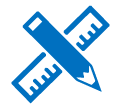 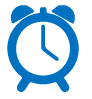 Marcadores/Plumas
Hoja de trabajo o pizarrón grande
Sombrero/gorra u objeto que represente el color de cada sombrero.
60 – 120 minutos
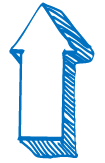 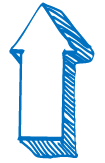 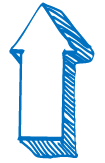 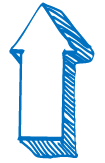 DESCRIPCIÓN DEL ROL DE CADA SOMBRERO
Técnica: Seis sombreros para pensar
Moderador(a)
Objetividad - Neutralidad
Sentimientos
Creatividad
Optimista
Pesimista
Gestión y control del proceso y de los roles. 

Mantener la disciplina del sombrero, haciendo que se cumplan las reglas y evitando que se caiga en la discusión.
Hechos concretos, cifras, información directa.

Puede incluir datos subjetivos (como las opiniones o sentimientos de otra persona) siempre y cuando se planteen como tales: “El Chef piensa que eso no funcionará.” Puede usar los DATOS para respaldar argumentos de los otros sombreros. No permite hacer interpretaciones ni dar opiniones, sólo precisar.
Expresa sentimientos, emociones, presentimientos e intuiciones, sobre las ideas, sin que se requiera una justificación.  

Permite expresar el lado no racional. 

Aconseja desde la intuición.
Representa la oportunida de presenter ideas divergentes.

Invitación a explorar continuamente alternativas, incluso cuando las cosas parecen funcionar bien.
Visualiza los beneficios. 

Ven valor donde todos ven miseria.

Corresponde al pensamiento constructivo, positivo y de oportunidades, se ocupa de los sueños, visiones o esperanzas.
Identifica razones para ser cauteloso y conservadores.  

Razones por las que podría NO funcionar.  Qué puede salir mal, a quién perjudicaríamos.
Describe el peor escenario.

Nos aleja de lo riesgoso, de lo inútil, de lo peligroso y de todas acciones cuyos efectos puedan causarnos un perjuicio.
Técnica: Seis sombreros para pensar
Propósito: Analizar y evaluar situaciones, problemas, ideas o soluciones desde distintas perspectivas.
HOJA DE PLANEACIÓN
Reto o problema a resolver: Defina cuál será el reto o problemática a resolver.
Forma de aplicación de la técnica
Describa de qué manera utilizará la técnica (todo el grupo usa el mismo sombrero durante cada ronda o cada participante asumirá un sombrero específico en el análisis de cada idea).
Lista de materiales a utilizar: 
Enliste los materiales que requerirá para la sesión. Recuerde incluir algún objeto (sombrero, gorra, u otro) que tenga el color de cada sombrero.
Lista de participantes
Enliste a las y los participantes para asegurar que tiene claridad de la densidad del grupo.
Agenda general
Defina una agenda general de la sesión para llevar un buen control del tiempo. Verifique el tiempo requerido considerando la cantidad de participantes, cantidad de ideas a analizar y de acuerdo con la forma de aplicación de esta técnica.
DESCRIPCIÓN DEL ROL DE CADA SOMBRERO
Técnica: Seis sombreros para pensar
HOJA CON INDICACIONES DE LLENADO
La persona que modera lleva el tiempo y asegura el uso correcto de cada sombrero.
Moderador(a)
Objetividad - Neutralidad
Optimista
Sentimientos
Creatividad
Pesimista
DESCRIPCIÓN DEL ROL DE CADA SOMBRERO
Técnica: Seis sombreros para pensar
HOJA DE TRABAJO
Moderador(a):
Objetividad - Neutralidad
Optimista
Sentimientos
Creatividad
Pesimista